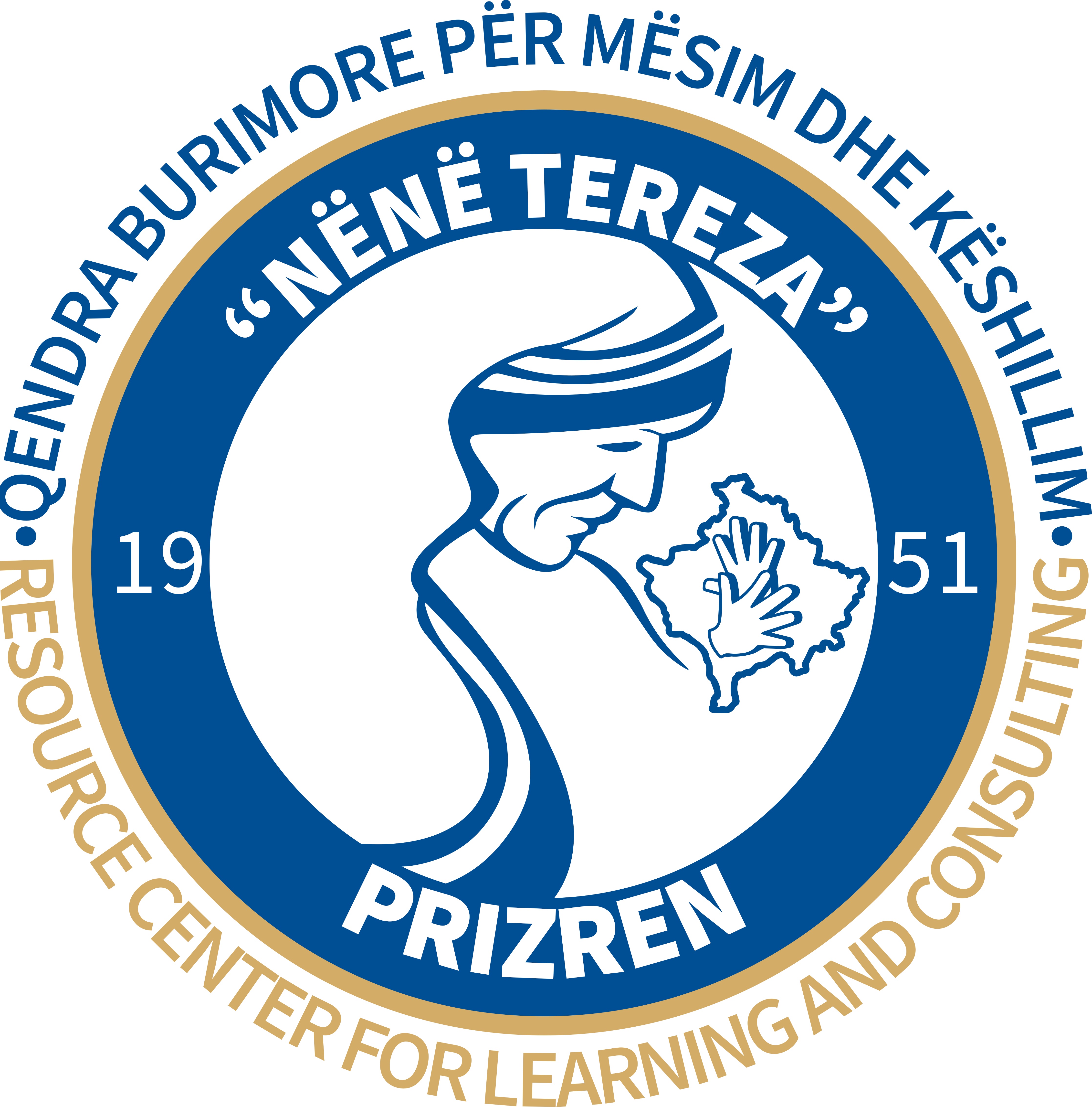 Simetria ndaj drejtëzës
Fusha kurrikulare / Lënda: Matematikë 
Shkalla e kurrikulës:2 / 
Klasa e III  –  EMINE SYLEJMANI
Dallojmë figurat simetrike
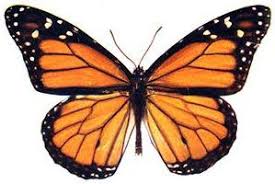 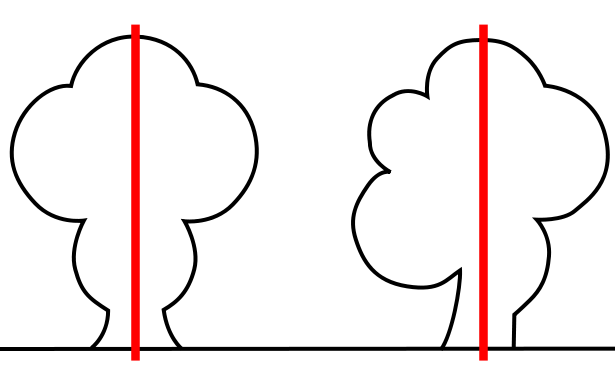 M
Drejtëza e simetrisë
Dy figura janë simetrike kur ato puthiten me njëra – tjetrën
Vija e drejtë e palosjes që ndan figurën në dy pjesë të barabarta quhet drejtëz simetrie
Figura simetrike dhe figura josimetrike
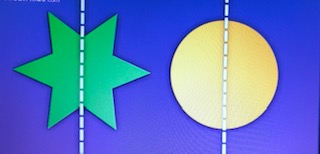 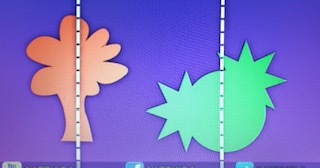 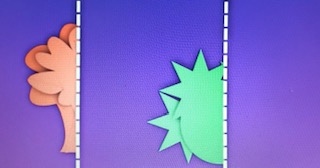 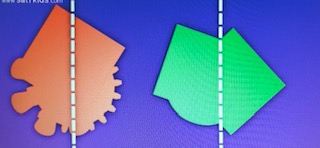 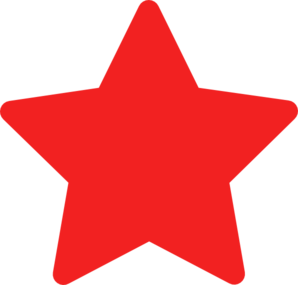 Drejtëzat  e simetrisë
Vizatojmë figura simetrike sipas modelit:
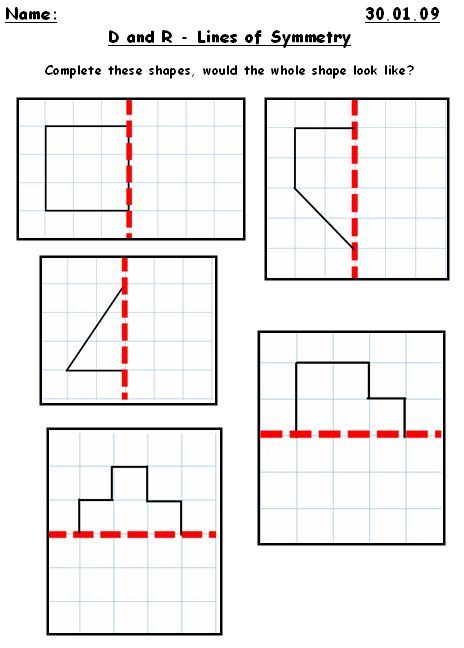